Wsparcie osób z niepełnosprawnościami
Małgorzata Dróżdż
Miejski Ośrodek Pomocy Społecznej w Krakowie
Rozwój pomocy dla osób z niepełnosprawnościami
Zapewnienie jak najlepszych warunków życia osobom z niepełnosprawnościami jest jednym z głównych kierunków działań podejmowanych przez Gminę Miejską Kraków. 
Oferta pomocowa jest stale rozwijana, koncentrując się przede wszystkim na tworzeniu przestrzeni do wspierania samodzielności osób z niepełnosprawnościami tak, aby umożliwić im maksymalnie niezależne funkcjonowanie. 
Dążymy do tego, aby pomoc miała różnorodny charakter i przyjmowała wiele form służąc rozwijaniu dostępności wsparcia i jego dostosowania do potrzeb oraz oczekiwań odbiorców.
Doświadczenie w realizacji zadań na rzecz osób z niepełnosprawnościami (1)
Krakowski MOPS ma wieloletnie doświadczenie w działaniach dedykowanych osobom z niepełnosprawnościami. W 2021 roku pomocą objęto 35 517 mieszkańców Krakowa, w tym 4 827 osób skorzystało z indywidualnego dofinansowania w ramach zadań z zakresu rehabilitacji społecznej osób niepełnosprawnych, finansowanych ze środków Państwowego Funduszu Rehabilitacji Osób Niepełnosprawnych. 
Od wielu lat świadczymy pomoc w formie usług opiekuńczych adresowanych do osób z niepełnosprawnościami, a także rodzin wychowujących dziecko niepełnosprawne oraz rozwijamy ofertę aktywizacji zawodowej, społecznej i asystencję osobistą.
Doświadczenie w realizacji zadań na rzecz osób z niepełnosprawnościami (2)
w latach 2008-2015 organizowaliśmy usługę asystenta osoby niepełnosprawnej w ramach projektu „Pora na aktywność”,
od 2016 roku prowadzimy Klub Integracji Społecznej adresowany do osób z niepełnosprawnością mieszkających w Krakowie, 
od 2019 roku realizujemy indywidualny trening kompetencji i umiejętności społecznych dla osób z niepełnosprawnością,
od 2020 roku realizujemy kolejne edycje Programu „Asystent osobisty osoby niepełnosprawnej”.
Asystencja osobista
Obowiązek zapewnienia osobom z niepełnosprawnościami usług asystenta osobistego wynika wprost z ratyfikowanej przez Polskę Konwencji o prawach osób z niepełnosprawnościami.
Idea asystencji osobistej wywodzi się z prawa do autonomii rozumianej jako sprawowanie przez osoby z niepełnosprawnościami kontroli nad własnym życiem, dokonywania wyborów i podejmowania wszelkich decyzji, które ich dotyczą.
Jest to wsparcie, o którego zakresie i formie decyduje osoba z niepełnosprawnościami, a jego celem jest umożliwienie niezależnego życia i stworzenie warunków sprzyjających pełnej realizacji podstawowych praw obywatelskich, takich jak prawo do  edukacji, pracy, dostępu do dóbr kultury i udziału w życiu publicznym.
Asystent osobisty osoby niepełnosprawnej (1)
Asystencja osobista skierowana jest do dwóch grup osób:
dzieci i młodzieży do 16 r.ż. z orzeczeniem o niepełnosprawności. W dokumencie powinny znaleźć się dodatkowo wskazania do stałej opieki wynikającej z ograniczonej możliwości do samodzielnej egzystencji,
osób dorosłych dysponujących orzeczeniem o niepełnosprawności w stopniu umiarkowanym/znacznym lub orzeczeniami równoważnymi.
Asystent osobisty osoby niepełnosprawnej - realizacja
24 godziny na dobę, 7 dni w tygodniu,
bezpłatna dla osób korzystających z usługi,
roczny wymiar świadczenia usługi jest uzależniony od rodzaju niepełnosprawności: 
840 godzin rocznie dla osób posiadających orzeczenie o znacznym stopniu niepełnosprawności z niepełnosprawnością sprzężoną,
720 godzin rocznie dla osób posiadających orzeczenie o znacznym stopniu niepełnosprawności,
360 godzin rocznie dla osób posiadających orzeczenie o umiarkowanym stopniu niepełnosprawności oraz dzieci do 16. roku życia z orzeczeniem o niepełnosprawności.
Asystent osobisty osoby niepełnosprawnej (2)
Usługa asystencji osobistej realizowanej przez MOPS jest adresowana do wszystkich mieszańców Gminy Miejskiej Kraków potrzebujących tego rodzaju wsparcia i pomocy. Priorytetem jest umożliwienie skorzystania z usługi jak największej liczbie osób z niepełnosprawnością.  
Doświadczenia z realizacji zadania w latach 2020-2022 wskazują na rosnące zainteresowanie pomocą w formie asystencji osobistej, co obrazują poniższe dane:
w 2020 koszt realizacji zadania wyniósł 259 073,30 zł dla 113 uczestników Programu,
w 2021 koszt realizacji zadania wyniósł 1 231 001,01 zł dla 200 uczestników Programu.
Asystent osobisty osoby niepełnosprawnej (3)
Wysokość środków przeznaczonych na realizację zadania w 2022 roku kształtuje się na poziomie 2 286 313,00 zł - dotychczas z asystencji osobistej skorzystało 232 odbiorców usługi. 
W okresie 2020-2022 liczba asystentów osobistych osoby niepełnosprawnej zatrudnionych w GMK do realizacji kolejnych edycji Programu zwiększyła się ponad 200%. Zgodnie z przyjętymi założeniami, w 2023 roku z usługi realizowanej przez 155 asystentów osobistych osoby niepełnosprawnej skorzysta 280 uczestników Programu.
Asystent osobisty osoby niepełnosprawnej (4)
Lista obowiązków asystenta osobistego osoby niepełnosprawnej jest elastyczna – stanowi bardziej wskazanie dziedzin, w których asystent może świadczyć wsparcie. Wśród nich znajdują się, m.in.:
pomoc w załatwianiu spraw urzędowych,
pomoc w poruszaniu się w przestrzeni publicznej,
aktywizacja społeczna – udział w wydarzeniach kulturalnych, sportowych, społecznych, rozrywkowych. 
wspólne spędzanie wolnego czasu, rozwijanie zainteresowań,
pomoc w codziennych czynnościach, np. w zakupach.
Asystent osobisty osoby niepełnosprawnej (5)
W przypadku osób studiujących, asystenci pomogą na przykład w:
 dotarciu na uczelnię z miejsca zamieszkania i z powrotem,
poruszaniu się po uczelni,
transporcie na różne formy kształcenia przewidziane w programie studiów,
realizacji indywidualnych potrzeb wynikających z procesu kształcenia,
pokonywaniu barier architektonicznych osobom niepełnosprawnym ruchowo, 
załatwianiu wszelkich formalności związanych z procesem kształcenia,
korzystaniu z zasobów bibliotecznych.
Wsparcie finansowe
Każda osoba, która znajdzie się w trudnej sytuacji materialnej może ubiegać się o pomoc finansową. Otrzymanie świadczeń pieniężnych z MOPS jest uwarunkowane spełnianiem kryterium dochodowego, które wynosi zgodnie z ustawą o pomocy społecznej: dla osoby samotnie gospodarującej – 776 zł, dla osoby w rodzinie – 600 zł.
Rodzaje świadczeń pieniężnych z MOPS
Zasiłek stały - przysługuje osobie: niezdolnej do pracy z powodu wieku lub całkowicie niezdolnej do pracy, jeżeli jej dochód jest niższy od kryterium dochodowego osoby samotnie gospodarującej/na osobę w rodzinie. 
Zasiłek okresowy - przysługuje w szczególności ze względu na:  długotrwałą chorobę, niepełnosprawność, bezrobocie. Może go otrzymać osoba samotnie gospodarująca, której dochód jest niższy od kryterium dochodowego osoby samotnie gospodarującej lub rodzina, której dochód jest niższy od kryterium dochodowego rodziny. 
Zasiłek celowy - jest przyznawany na zaspokojenie niezbędnej potrzeby bytowej, a w szczególności na pokrycie części lub całości kosztów zakupu żywności, leków i leczenia, opału, odzieży, niezbędnych przedmiotów użytku domowego.
Dziękuję za uwagę!
Wszystkich Zainteresowanych asystencją osobistą lub innymi formami wsparcia zachęcam do odwiedzania strony Miejskiego Ośrodka Pomocy Społecznej: www.mops.krakow.pl
Patroni
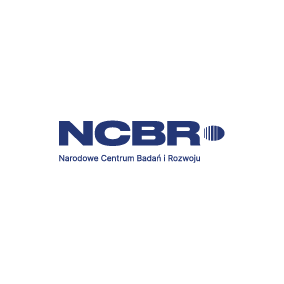 Pełno(s)prawny Student XVICentrum Konferencyjno-Hotelowe 
ul. Wybickiego 3b w Krakowie
6 grudnia 2022 r.
Patroni honorowi:
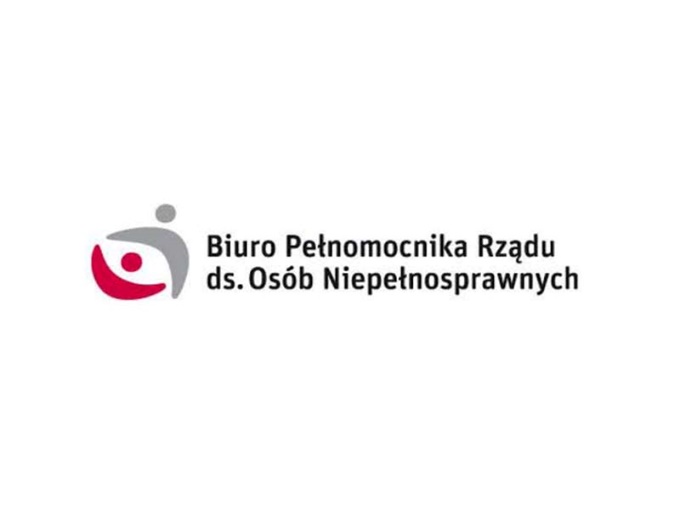 Patroni medialni:
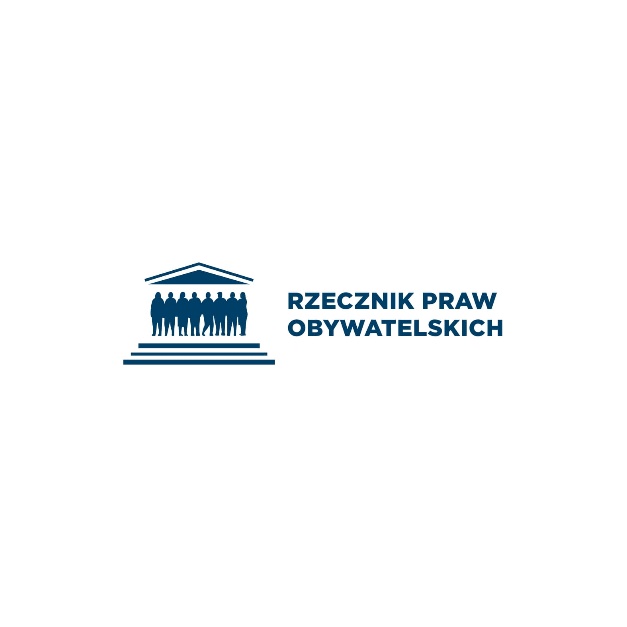 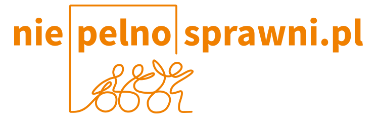 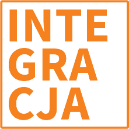 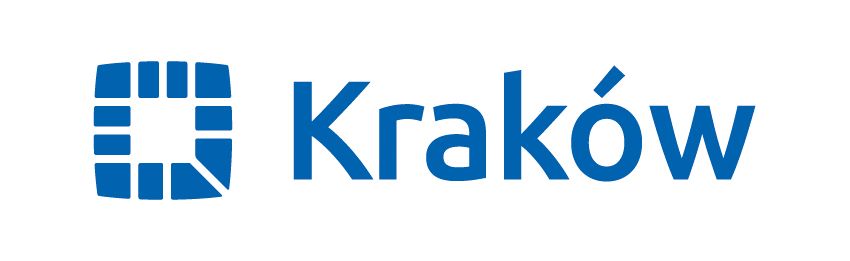 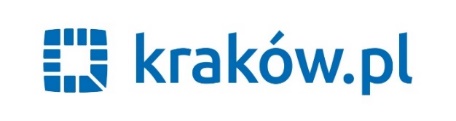 Prezydent Miasta Krakowa Jacek Majchrowski